CS422: Computer Networks
Chunyi Peng
Spring 2025
Today’s Agenda
Do you need to drop CS422? (Syllabus)
Course overview
Grading: assignments, labs, exams
Course policy 
Q&A

Chapter 1
2
What is CS422 About?
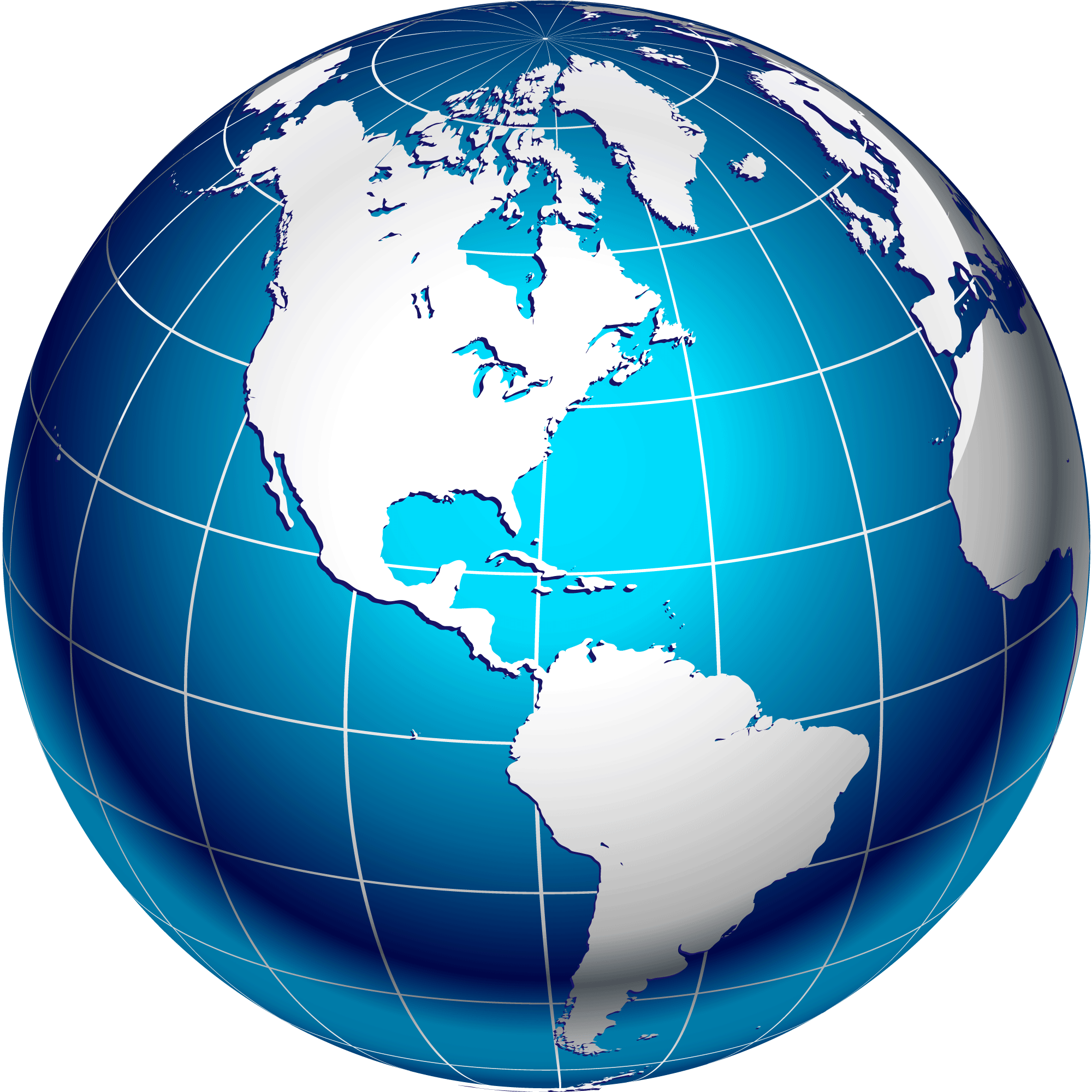 Internet
ONE global, largest cyber infrastructure invented by humans 
to connect computers (machines) for data communication
3
[Speaker Notes: A short answer: Internet.

+ Use Internet as the showcase of computer networks 
+ explain in more details with its uniqueness (largest invented by human, ONE Internet, machine-to-machine data communication)



Internet: networks for computers
One of greatest inventions in the past 40 years
Get almost every computer (machine) connected]
You are NOT NEW to Internet
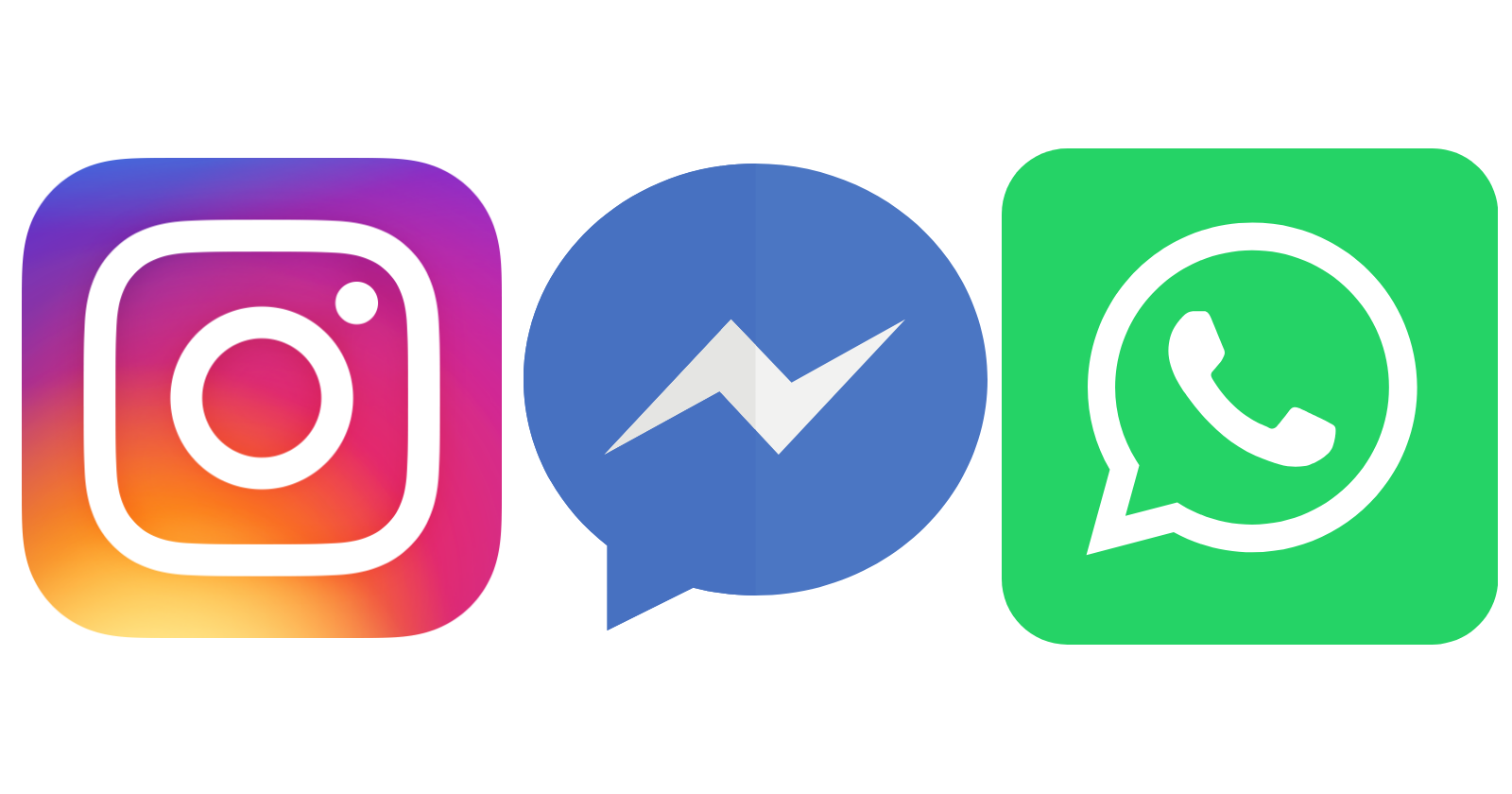 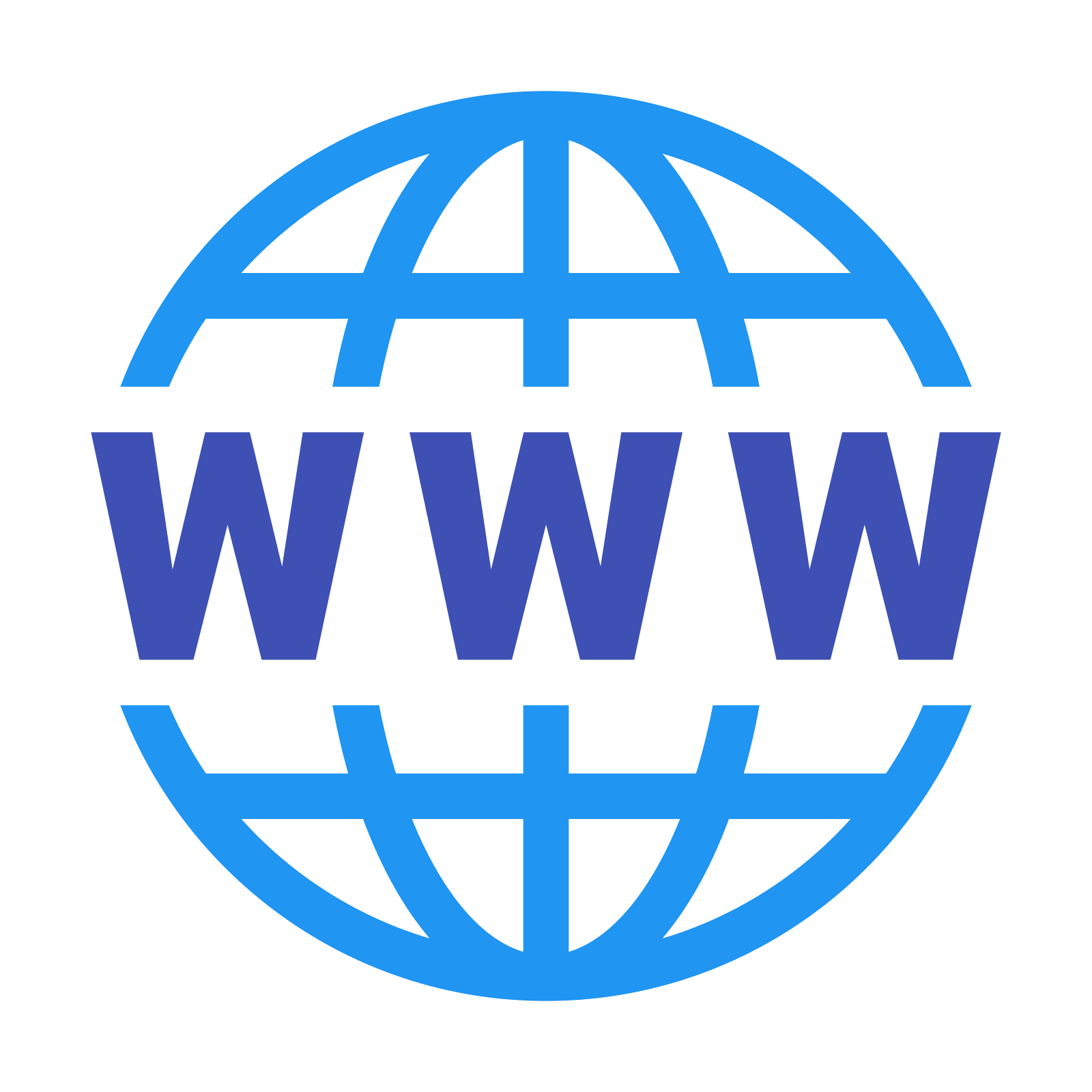 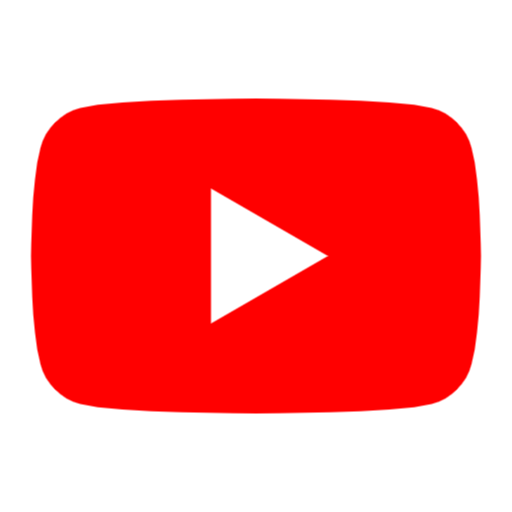 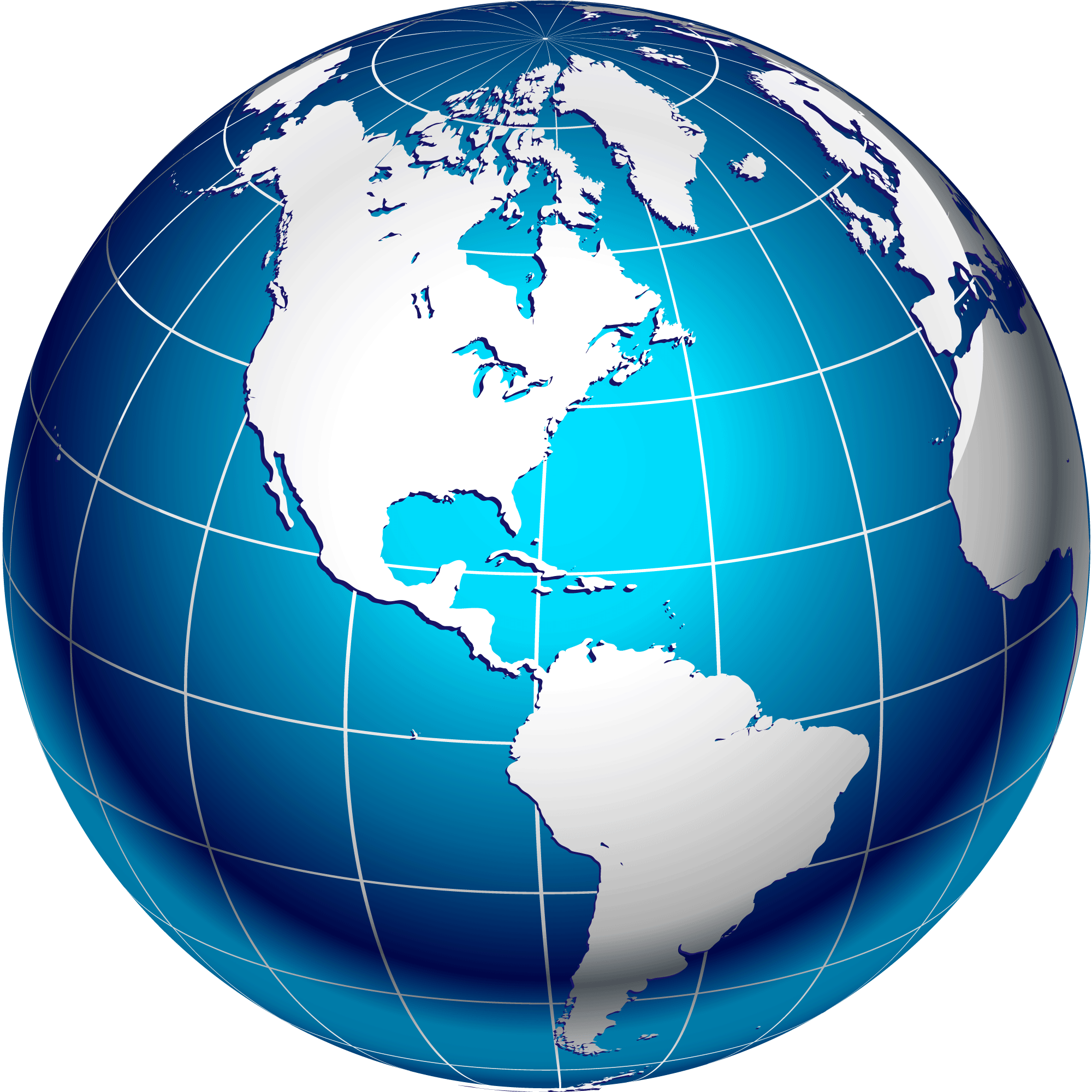 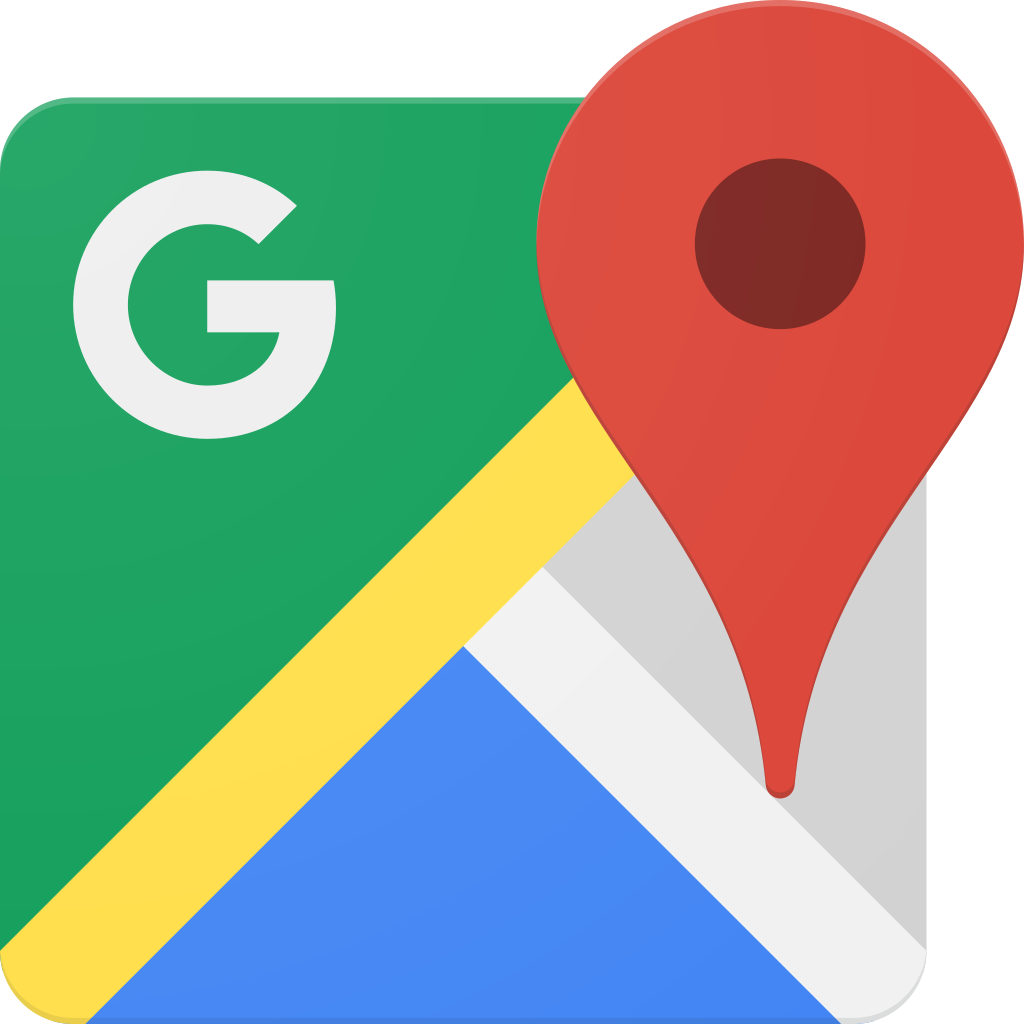 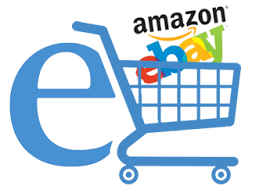 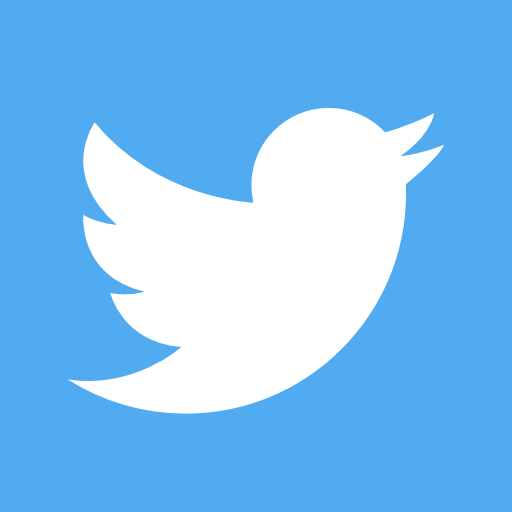 Internet
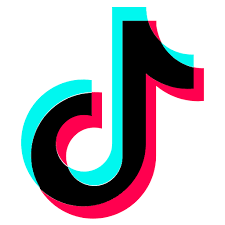 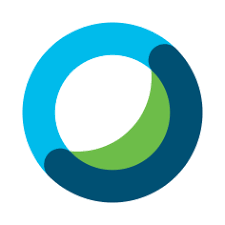 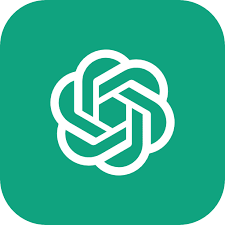 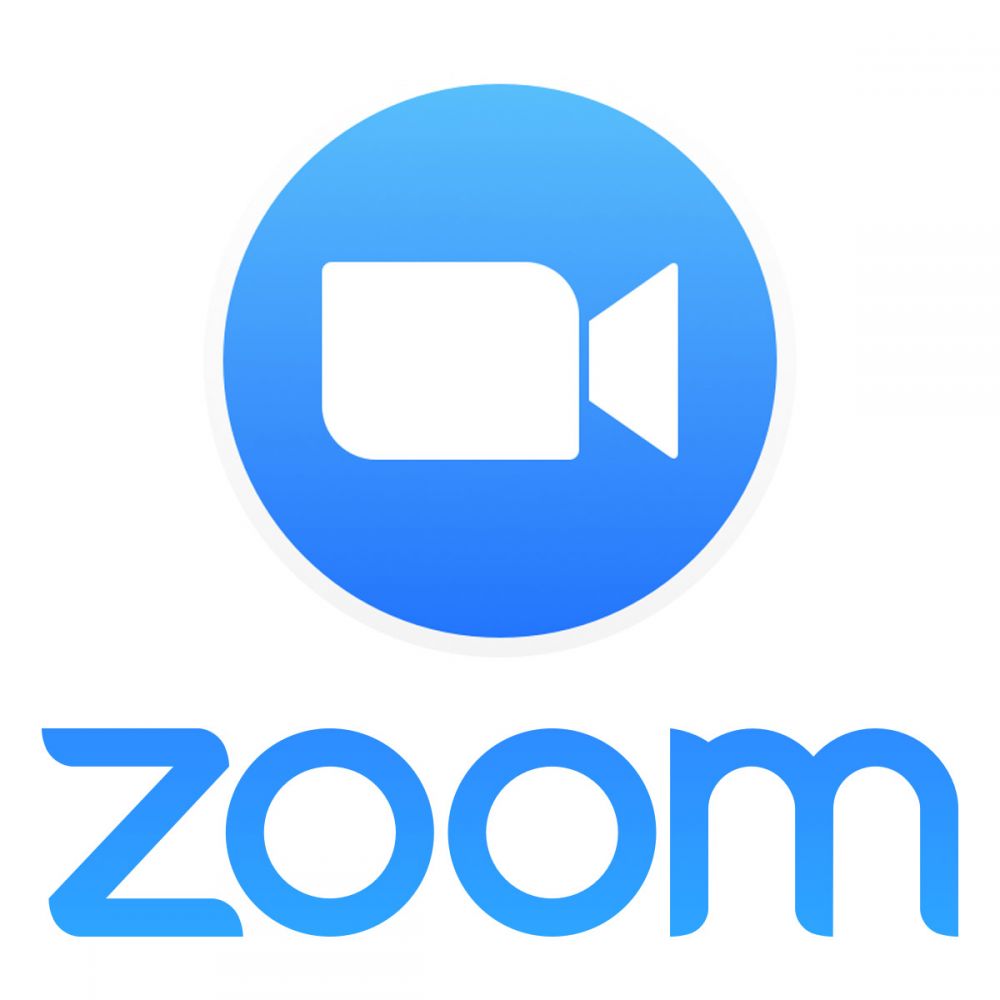 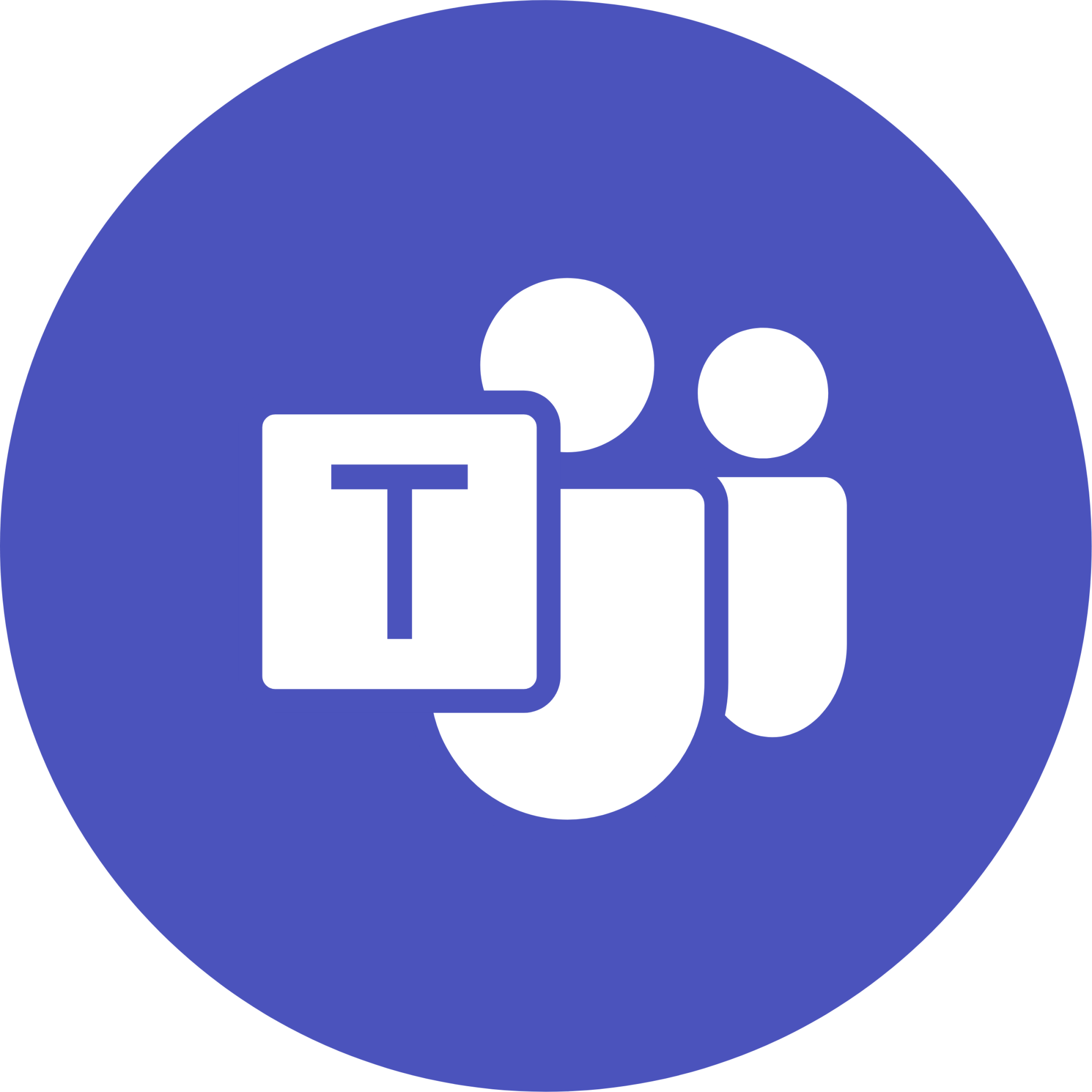 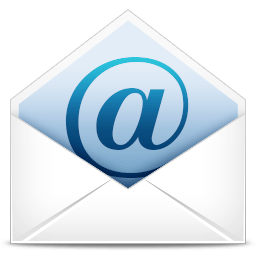 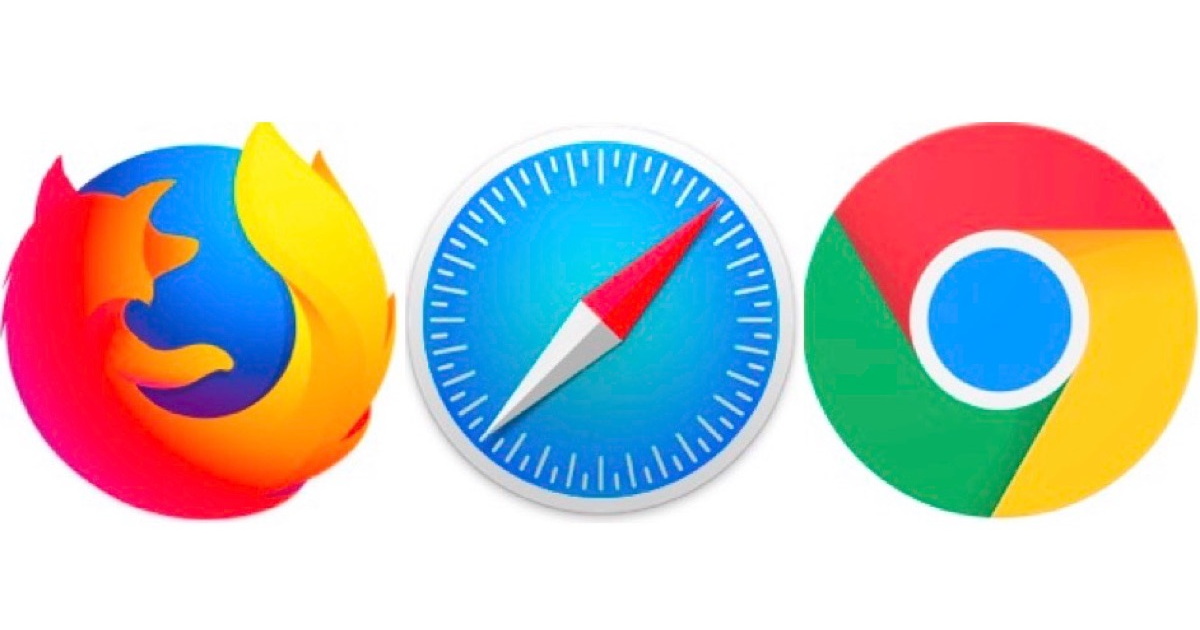 … …
4
[Speaker Notes: 15+ year experience as users 
+ Grew up as Internet is already everywhere… (in a cyber world) 



Short History (1960s  1983…)
The first workable prototype of the Internet came in the late 1960s with the creation of ARPANET, or the Advanced Research Projects Agency Network. ... ARPANET adopted TCP/IP on January 1, 1983, and from there researchers began to assemble the “network of networks” that became the modern Internet]
PC
PC
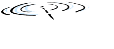 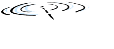 server
server
wireless
laptop
wireless
laptop
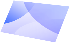 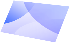 smartphone
smartphone
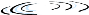 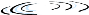 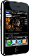 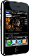 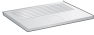 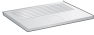 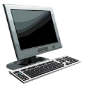 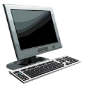 What is CS422 about?
Networks for Computers
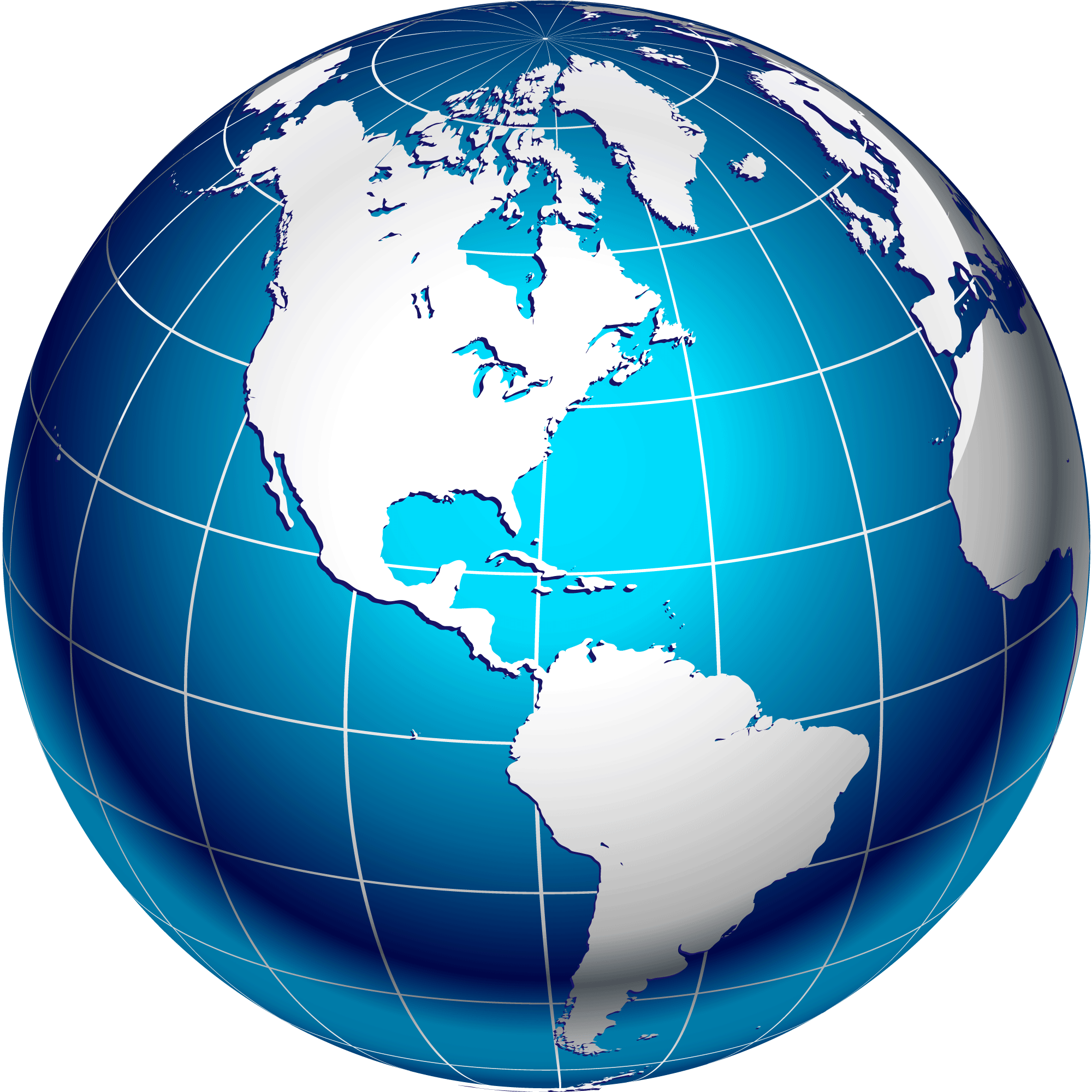 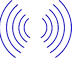 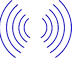 Internet
Internet
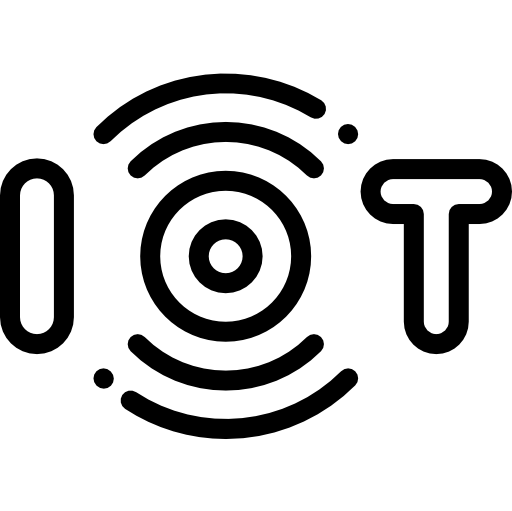 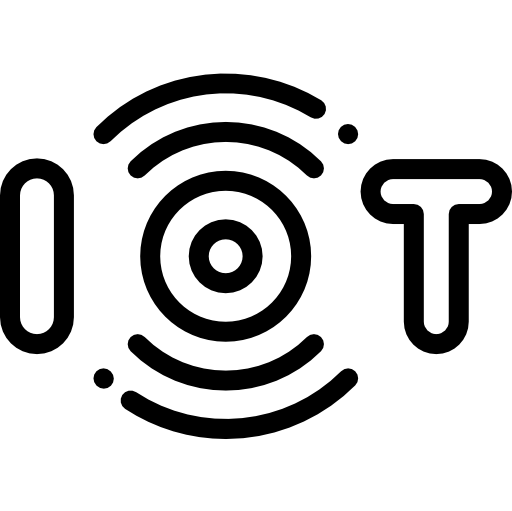 IoTs
…
IoTs
…
5
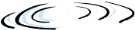 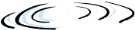 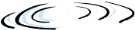 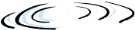 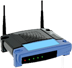 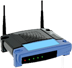 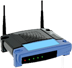 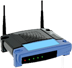 PC
PC
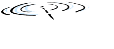 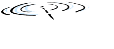 server
server
wireless
laptop
wireless
laptop
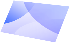 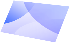 smartphone
smartphone
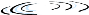 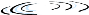 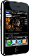 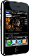 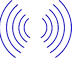 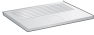 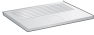 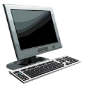 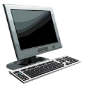 What is CS422 about?
Networks for Computers
Networks  of Networks
Internet
… …
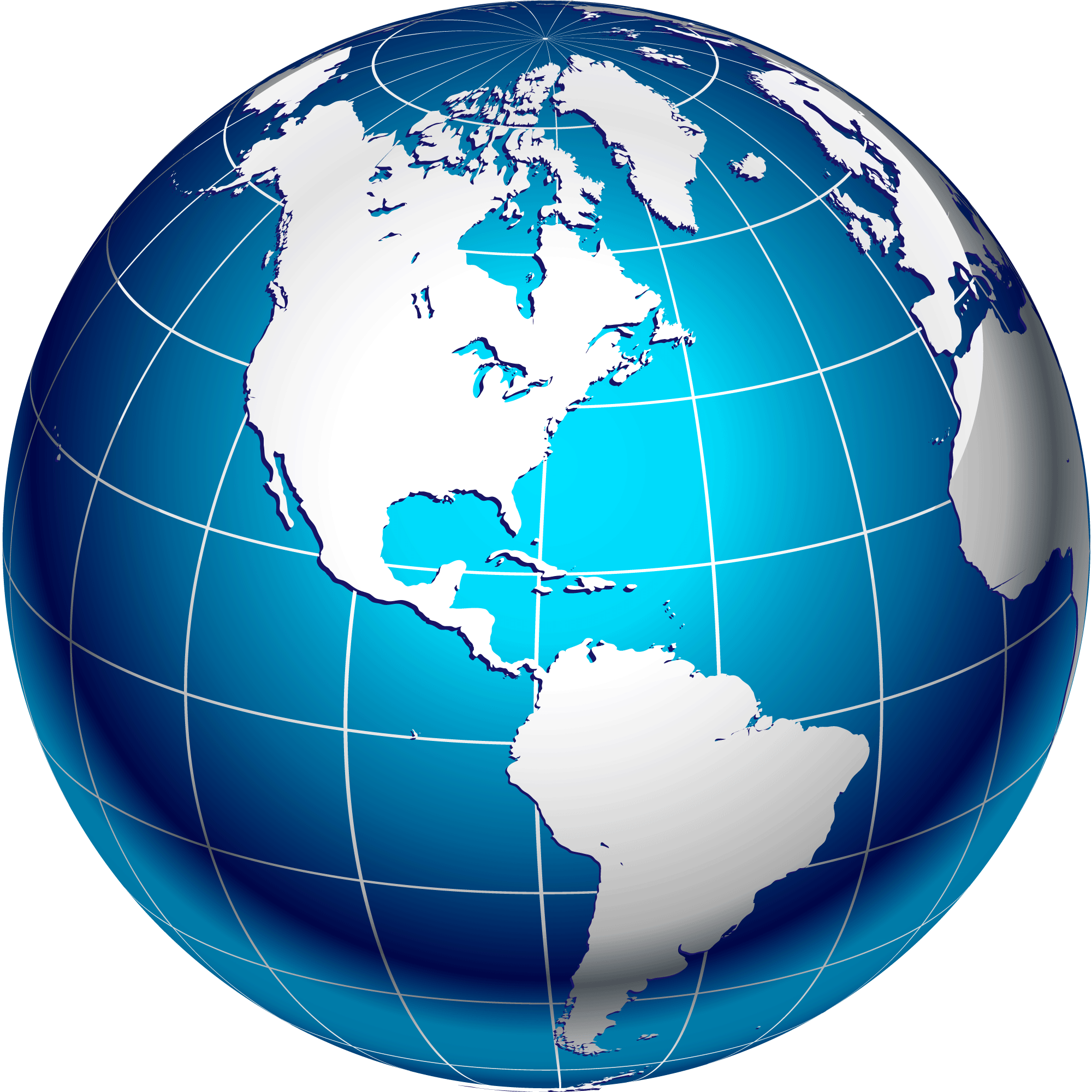 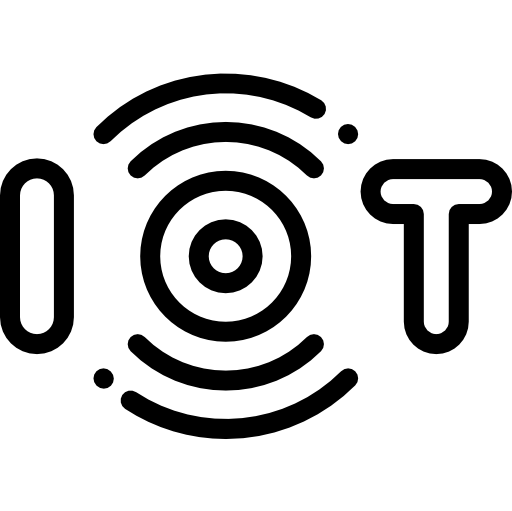 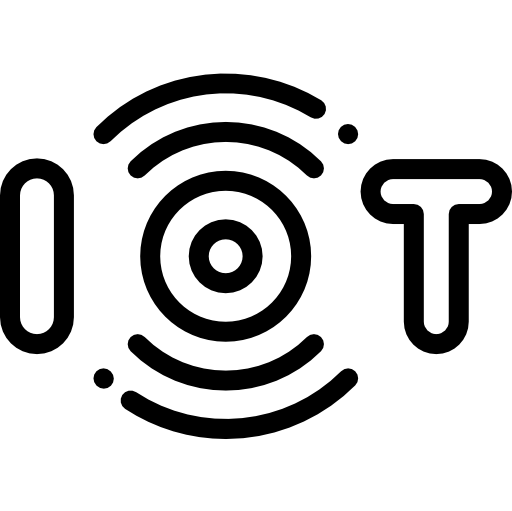 IoTs
…
IoTs
…
6
What is CS422 About?
From users to Developers 
Learn HOW Internet was built 
Hardware and software (network protocols)
Understand WHY (this way, not that way) 
To innovate next-generation Internet
A focus on TCP/IP protocol suite in today’s Internet
Understand basic concepts and principles of computer networks: design and practice
Develop network programming skills
7
Course Homepage
Syllabus: https://www.cs.purdue.edu/homes/chunyi/teaching/cs422-sp25/cs422-sp25.html

Lectures: to be added over time
8
Textbook
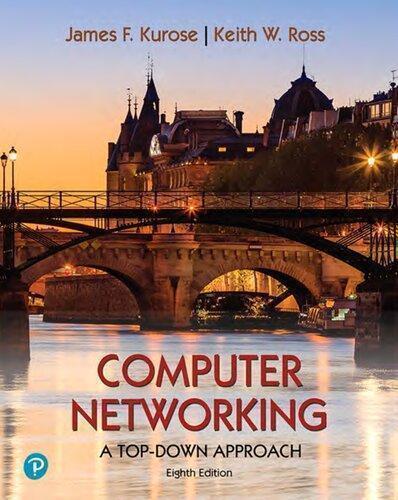 J. Kurose & Keith Ross, “Computer Networking: A Top Down Approach,” 8th edition, Addison Wesley
 
Online lecture notes
9
Topics (Tentative)
Chapter 1: overview
Chapter 2 – 7
Application layer (ch2) : HTTP, DNS, socket programming
Transport: layer (ch3): TCP, UDP, TCP congestion control
Network layer (ch4 and ch5): data-plane (forwarding and NAT), control-plane (routing), routing algorithms and protocols, SDN
Link layer (ch6) : multiple access links and protocols, Ethernet, data center networking
Wireless and Mobile Networks (ch7, partly): wireless link layer (multiple access for 802.11 and 2G/3G/4G/5G)
10
Prerequisites
Coursework on (or experience with) 
Operating Systems (e.g., thread, socket programming), CS354 or equivalent 
Algorithms (e.g., graph, dynamic programing), CS251 or equivalent 

Programming skills in Python & C
Needed for your programming labs
CS252 and CS240 or equivalent
11
Online tools for CS422
Brightspace (official grades)
Purdue login 

Gradescope (assignments: labs & homework)
https://www.gradescope.com/courses/936650
	Entry Code:R7PZGD
Campuswire (announcements, course materials, online Q&A and discussion …) 
https://campuswire.com/p/GF2E523EE
Code: 5419
Join now!  
Tip: please turn on the email notification (if not)
12
Office Hours & PSOs
My office hour: DSAI 2142, Thur 13:30PM – 14:30PM (or by appointment)
TAs (cs422-ta@cs.purdue.edu)
Shengqing Xia (Assistant Instructor)
Jingqi Huang 
PSO
No PSO in the first week
Wed 4:30 pm - 5:20 pm (ONLINE, Shengqing Xia)
Thu 11:30 am - 12:20 pm, HAAS 257 (Shengqing Xia)
Fri 9:30 am - 10:20 am, HAAS 257 (Jingqi Huang)
PSOs are optional but useful for assignments, Q&A
Contact us if you have concerns on attending PSOs
13
Grading Policy
Homework: 					20%
Labs: 							32% 
Plus bonus parts (up to 40%) 
Exam:							48% 	
Midterm 1: 12%
Midterm 2: 12% 
Final exam: 24%
14
[Speaker Notes: To achieve this goal, here are our course workload. 
This course load is not heavy. 

we have one HW assignment almost every two weeks.]
Grading Policy (more)
Homework (due in 1 week)
5/6 assignments 
Lab (due in 1-2 weeks) 
4 labs (wireshark, application, transport, wireless) 
Bonus points (mainly in the last lab)
Exams: closed book, closed note
Midterm 1 (in class): Feb 27 
Midterm 2 (in class): April 08??? (TBD)
Final: TBD
15
[Speaker Notes: To achieve this goal, here are our course workload. 
This course load is not heavy. 

we have one HW assignment almost every two weeks. 

42200 30365-LE1 TR 1:30p - 2:45p 47 Tue 02/27 08:00p - 09:30p WTHR 172 151 77]
Other Course Policy
https://www.cs.purdue.edu/homes/chunyi/teaching/cs422-sp25/cs422-sp25.html
Participation in any form always encouraged 
Attendance required 
No misconduct tolerable 
No ChatGPT or AI used in class
Penalty to using/giving any code to other students 
MOSS used
Late policy (3 late days in total)
No late turn-in will be accepted for credits 
Regrading, No make-up exams
Emergency policy (contact us ASAP)
16
[Speaker Notes: Lectures will be uploaded to course website or carmen. 
Announcement and schedule update  (check them regularly)
   In most cases, I will remind you in class or via emails. 

Submission folders 
You will not use it now. They are used for your projects. Later, we will give you the instructions on project submission. 




NO late turn in. 
   unless it is pre-approved. 

The due time of each homework is before the class on the due date. 
We will publish the solution on the due date. 
This is why late turn-in can’t get credits. 
   
We do not have make-up exams. 
So if the time conflicts, (it should not. They are in-class exams), please let me know in advance. 

Of course, no misconduct. 
Here, I want to emphasize one thing.  Obtaining solutions or project codes online, or from  previous students is also misconduct.]
Follows-up + Q&A
Login & enroll at online tools
Brightspace
Gradescope: https://www.gradescope.com/courses/936650
	Entry Code:R7PZGD
Campuswire: https://campuswire.com/p/GF2E523EE
   Code: 5419
Contact us (cs422-ta@cs.purdue.edu)
If questions, concerns and suggestions (Campuswire, PSO, office hours, emails)
17